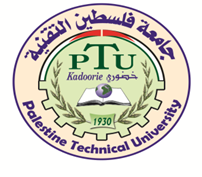 كلية الأعمال والاقتصاد
قسم العلوم المالية
مبادئ التمويل – الفصل الرابع- الأسواق الماليةد. محمد احمد سيد احمد
الفصل الصيفي: 2024-2023
المحاضرة الثالثة : 2024-08-13
تقييم الأسهم والسندات:
إن كثيراً من القرارات التي تأخذها الشركات المساهمة تتأثر بأسعار الأسهم (العادية، الممتازة) في السوق المالي.
 كما أن جزءاً كبيراً من تمويل الشركات يأخذ شكل السندات، مما يعني ضـرورة معرفة كيفية تحديد أسعارها في السوق.
لا سيما أن الأسهم والسندات تعتبر أهم مصدرين للتمويل في الشركات المساهمة العامة. 
أولاً: 
أ. تقييم السندات: 
تعتبر السندات إحدى أهم مصادر التمويل بالمديونية إلى جانـب القـروض طويلـة الأجـل.
للسندات عادة عدة قيم، منها القيمة الاسمية والتي تحسب على أساسها الفائدة، و قيمة استهلاكية التي يسترد على أساسها السند في تاريخ الاستحقاق، وقيمة إصدار، وهي القيمة التي يصدر بهـا السـند. 
يعتمد على السندات كمصدر لتمويل الشركات ذات المراكز الائتمانية القوية، كما أن الدولة تلجأ في كثير من الأحيان إلى السندات كمصدر لتمويل بعض المشاريع التنموية. 
بعض السندات يمكن أن تكون قابلة للاستدعاء (Call Provision ) يحق بموجبه للمصدر أن يستعيدها في تاريخ معين قبل الاستحقاق.
يحمل السند سعر فائدة اسمية (Coupon Interest Rate ) وهي الفائدة الدورية التي تدفع لمالك السند.
يوجد سندات قائمـة (Out Standing) وإصـدارات  جديدة (New Issues) .
ب. المعادلة الأساسية لتقييم السندات : 
إن قيمة السند تساوي القيمة الحالية للفوائد المدفوعة مخصومه على أسـاس معـدل الفائـدة السوقية، مضافاً إليها القيمة الحالية للقيمة الاستهلاكية للسند، مخصومه أيضاً على أساس معدل الفائدة السوقي.
 القيمة السوقية للسند = ف 1- 1/ (1+ع)ن ÷ ع   + أ/ (1+ع)ن حيث : 
ف = مبلغ الفائدة الدورية = معدل الفائدة الاسمي × القيمة الاسمية للسند . 
ع = معدل الفائدة السوقية .
 ن = عدد الفترات الزمنية المتبقية من أجل السند . 
أ = القيمة الاستهلاكية للسند. 
ويوجد عدة طرق لإيجاد القيمة السوقية للسند منها:
1- إذا كانت الفائدة الاسمية تساوي الفائدة السوقية. 
2- إذا كانت الفائدة الاسمية اكبر من الفائدة السوقية. 
3- إذا كانت الفائدة الاسمية اقل من الفائدة السوقية.
- إذا كانت الفائدة الاسمية تساوي الفائدة السوقية: 
لنفرض أن شركة البوتاس أصدرت سندات القيمة الاسمية لها تساوي 100000 دينار، وذلك في بداية عام 1991 و لمدة 15 سنة، وسعر الفائدة الاسمي 15 %و سعر الفائدة السـوقي أيضـا 15% والفوائد تدفع سنوياً.
 الحل:
الفائدة = 0.15 × 100000 = 15000 دينار
قيمة السند بتاريخ الاصدار =  15000 1- 1/ (1+0.15)15  ÷ 0.15 + 100000/ (1+0.15)15  
                                  = 15000 1- 1/ 8.13706  ÷ 0.15 + 100000/ 8.13706
                                  = 15000  1-0.12289   ÷ 0.15 + 12289
                                  = 15000  0.87711  ÷ 0.15 + 12289
                                  = 15000) × (5.8474 + 12289
                                  = 87711 + 12289
                            = 100000 دينار
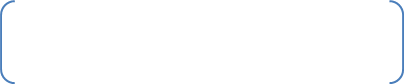 - ونلاحظ أن سعر الإصدار يساوي القيمة الاسمية للسند . 
ما هي قيمة هذا السند بعد 5سنوات من إصداره إذا كان يستحق عند اصداره بعد 15 سنة؟ 
قيمة السندات =15000 1- 1/ (1+0.15)10  ÷ 0.15 + 100000/ (1+0.15)10  
                     = 15000 1- 1/ 4.045558  ÷ 0.15 + 100000/ 4.045558
                     = 15000  1-0.247185   ÷ 0.15 + 24718.5
                     = 15000  0.752815  ÷ 0.15 + 24718.5
                     = 15000) × (5.018767 + 24718.5
                     = 75281.5 + 24718.5
                 = 100000 دينار
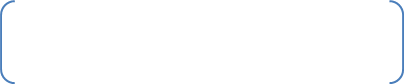 - إذا كانت الفائدة الاسمية أكبر من الفائدة السوقية: 
لنفرض أن شركة البوتاس أصدرت سندات القيمة الاسمية لها تساوي 200000 دينار، وذلك في بداية عام 1991 و لمدة عشر سنوات، وسعر الفائدة الاسمي 10 % و سعر الفائدة السـوقي أيضـا 8%.
 ما هو سعر اصدار هذه السندات؟ وما هي قيمتها بعد 3 سنوات من اصدارها؟ 
الحل:
الفائدة = 0.10 × 200000 = 20000 دينار
سعر الاصدار =   20000 1- 1/ (1+0.08)10  ÷ 0.08 + 200000÷ (1+0.08)10 
1  20000  =                     - 1/ 2.158925÷ 0.08 + 200000÷ 2.158925
 1  20000  =                    - 0.4632÷ 0.08 +   92638.7
 0.4632   20000 =                     ÷ 0.08 +   92638.7
                  = 20000) × (6.71 + 92638.7
                  = 134200 + 92638.7
                 = 226840.7 دينار
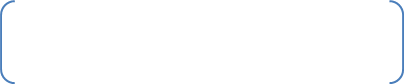 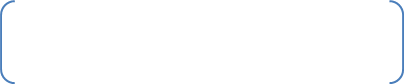 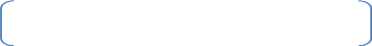 ونلاحظ أن هذه القيمة أكبر من القيمة الاسمية، لذلك يقال أن السند قد صدر بعلاوة.
علاوة الاصدار = القيمة السوقية للسند – القيمة الاسمية للسند.
علاوة الاصدار تعتبر تعويضاً للشركة عن فرق سعر الفائدة، أي أن الشركة تعطي حامل السند فائدة أكثر من السوق. 
ما هي قيمة هذا السند بعد 3 سنوات من إصداره ؟ 
قيمة السندات بعد 3 سنوات  =   20000 1- 1/ (1+0.08)7  ÷ 0.08 + 200000÷ (1+0.08)7 
1  20000  =                                       - 1/ 1.713824÷ 0.08 + 200000÷ 1.713824
 1  20000  =                                     - 0.58349÷ 0.08 +   116698.1
 0.4165  20000 =                                       ÷ 0.08 +   116698.1
                                     = 20000) × (5.2064 + 116698.1
                                     = 104127.4 + 116698.1
                                = 220825.5 دينار
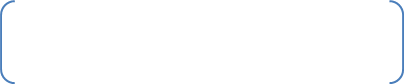 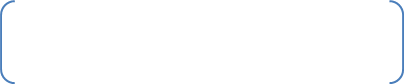 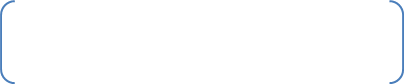 - إذا كانت الفائدة الاسمية أقل من الفائدة السوقية: 
لنفرض أن شركة البوتاس أصدرت سندات القيمة الاسمية لها تساوي 100000 دينار، وذلك في بداية عام 1991 و لمدة عشر سنوات، وسعر الفائدة الاسمي 10 %  وسعر الفائدة في السوق يساوي 12%.
ما هو قيمة اصدار هذه السندات؟ وما هي قيمتها بعد 5 سنوات من اصدارها؟ الفائدة تدفع سنوياً 
الحل:
الفائدة = 0.10 × 100000= 10000 دينار
سعر الاصدار =   10000 1- 1/ (1+0.12)10  ÷ 0.12  + 100000÷ (1+0.12)10 
                  =   10000 1- 1/ 3.10585÷ 0.12  + 100000÷ 3.10585                
                   =   10000 1- 0.321973÷ 0.12  + 32197.3                
                   =   10000 0.678027÷ 0.12  + 32197.3                
                   = (10000× 5.65022 ) + 32197.3                
                =  56502.2  + 32197.3   
              = 88699.5 دينار
ونلاحظ أن هذه القيمة أقل من القيمة الاسمية، لذلك يقال أن السند قد صدر بخصم.
خصم الاصدار = القيمة الاسمية للسند – سعر الاصدار.
خصم الاصدار تعتبر تعويضاً من الشركة عن فرق سعر الفائدة، حيث أن سعر الفائدة على السندات أقل من سعر الفائدة السوقي
ما هي قيمة هذا السند بعد 5 سنوات من إصداره ؟ 
قيمة السندات بعد 5 سنوات =   10000 1- 1/ (1+0.12)5  ÷ 0.12  + 100000÷ (1+0.12)5 
                                    =   10000 1- 1/ 1.76234÷ 0.12  + 100000÷ 1.76234                
                                      =   10000 1- 0.56743÷ 0.12  + 56742.7                
                                    =   10000 0.432573÷ 0.12  + 56742.7                
                                      = (10000× 3.60477 ) + 56742.7                
                                    =  36047.7  + 56742.7   
                              = 92790.4 دينار
مثال :
إذا كانت الفوائد على السندات تدفع كل 6 شهور.
لنفرض أن شركة البوتاس أصدرت سندات القيمة الاسمية لها تساوي 100000 دينار، وذلك في بداية عام 1991 و لمدة عشر سنوات، وسعر الفائدة الاسمي 10 %  وسعر الفائدة في السوق يساوي 12%.
ما هو قيمة اصدار هذه السندات؟ وما هي قيمة هذه السندات إذا كانت الفوائد علها تدفع مرتين في السنة في 30/6 و 31/12 من كل عام.
الحل:
الفائدة = 0.10 ×100000 × (6/12) = 5000 دينار
ن = 10 × 2 = 20
ع = 12% ÷ 2 = 6%
قيمة السندات =   5000 1- 1/ (1+0.06) 20  ÷ 0.06  + 100000÷ (1+0.06)20  
              =  5000 1- 1/ 3.2071355÷ 0.06  + 100000÷ 3.2071355
            =  5000 1- 0.3118÷ 0.06  + 31180.4
              =  5000 0.68819÷ 0.06  + 31180.4         
              =)  x 5000 11.4699 ( + 31180.4         
              =    57349.6 + 31180.4         
              = 88530 دينار